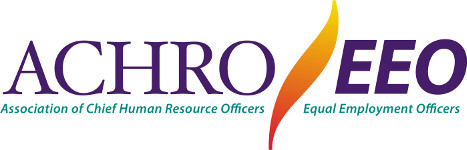 DEI-Focused Hiring Process Strategic Recommendations
ACHRO Conference
October 20, 2021
STRATEGIES
ASCCC and HR to develop model job descriptions, vacancy announcements, screening criteria, interview questions, and other employee selection procedure language to establish the ability to successfully serve diverse student populations as a true minimum qualification for all positions. Focus on student engagement, retention, and responding to student needs.

HR, individual Department Chairs and Deans, and hiring committees to develop model job description, vacancy announcement, screening criteria, interview questions, and other employee selection procedure language to successfully serve diverse student populations.

OBJECTIVES
Redesign employment marketing, application processes, and screening and interviewing procedures to eliminate structural barriers to DEI and embed DEI as a minimum qualification for all positions
DEI Implementation Plan
Diversity Recruitment & Outreach
Beth Au
Dena Rhodes
Jennifer Burchett
Sophia Lever
Veronica Jones
Monica Chahal (CIO)
Equity-Focused Vacancy Announcements & Application Requirements
Jennifer Burchett
Irma Ramos
Tre’Shawn Hall-Baker
Veronica Jones
Mercedes Gutierrez
Laura Hope (CIO)
Equity-Focused Screening Criteria
Arturo Ocampo
Stacey Zuniga
Tre’Shawn Hall-Baker
Alan Kuykendall
Lucy Alvarez
Amy Mahoney
Carol Long
Arlitha Harmon (ACBO)
Equity-Minded Interviews
Lisa Winter
Simone Brown Thunder
Jennifer Druley
Stacey Zuniga
Monica Chahal (CIO)
ACHRO Workgroup Key Contributors
Standard hiring processes in our culture were developed in the early 1900s
Legal, encouraged, and expected discrimination based on race, ethnicity, color, gender, ability status, etc.
Cover letters, resumes, CVs, reference letters, etc. are largely framed by socioeconomic status markers, access to and inclusion in established networks, and biases strongly correlated with race and gender expectations
What “moment” are we hiring for?
Imperative for Change
DEI-Focused Employment Marketing Videos
Communicate the organization’s vision and values in a way that attracts and inspires potential candidates to want to join the organization
DEI-focus is explicit and clear through images, dialog, music, and other cues signaling diverse job seekers are welcome and that the District prioritizes serving diverse student communities successfully
Mutually-beneficial objectives – ‘sell’ DEI-minded candidates on applying; discourage candidates who dismiss the importance of DEI
Employment Marketing Recommendation
Conventional Application Materials
Name, prior employers, schools attended, and writing style provide significant indicators of social class, race and ethnicity, and gender
Based on the unsubstantiated assumption prior experience and education are objective predictors of job-related knowledge, skills, abilities, and future performance
Systematize positive and negative stereotypes based on superficial socioeconomic indicators biased towards white, cisgender men as more naturally inclined to professional work and with great aptitude in technical fields
Fail to provide substantive information about how people engage, perform work, and their outcomes
Fail to address the context in which work is performed
Application Process Recommendation
A New Approach
Committee of diverse stakeholders define the expectations of a position within a DEI culture, prioritizing an understanding of the lived experiences of others
Committee prioritizes the essential attributes and behaviors of successful job performance within a diverse environment
Committee drafts a set of open-ended question prompts based on the essential attributes and behaviors, asking candidates to state outcomes, how they achieved the outcomes, and how they will contribute within the position
The initial “application” is the candidate’s responses
Committee screens responses blind
Application Process Recommendation
A New Approach
Committee drafts behavioral interview questions framed by application of technical KSAs within a diverse environment
Application screening and interview scoring rubrics award base points for technical KSAs, additional points for DEI outcomes and contributions
DEI outcomes within individual performance
DEI contributions beyond individual role
“Best Qualified” inextricably links technical KSAs with DEI engagement
Application Process Recommendation
Application Prompt
Describe how you have diversified math curriculum to ensure students from a wide range of cultural communities see themselves represented.
Outcome: Increased retention and success outcomes for students historically experience equity gaps by 10-25% over three-year period.
Process: Added activities encouraging students to share their identity and experiences, validated their interest in math, tailored assignments to allow students to find examples of people from similar backgrounds succeeding in math-related fields, used a variety of visualization and collaborative engagement assignments to promote communication between students, included thought-process activities such as journaling within assignments, and used process-oriented grading instead of right/wrong assessments.
Application: As a full-time math instructor, I would continue to research methods for ensuring students see a wide range of diversity within the course materials, implement strategies for students to engage with math in a way that reaffirms their interests, and teach processes over right answers to ensure students do not get discouraged.
Example
Behavioral Interview Questions
The formula
Helpful lead in
Open-ended beginning
Desired behavior

Many of our students are 1st generation college students
Please describe a time you…
Helped someone from a different cultural background understand a new process and achieve their desired outcome
Example
Behavioral Interview Questions
The best predictor of future performance is past performance
Behaviors, not philosophies, matter most
Virtually all questions can be framed by equity-minded performance
Helpful lead in gives context that helps frame the answer in way we need to assess it
Drawing on past experience eliminates the ‘good interviewee’ bias
Virtually impossible to make up a good answer
Example
Screening/Interviewing Scoring Rubrics:
1 point: Application response failed to address the question or demonstrated inadequate preparation and performance
2 points: Application response indicated some related experience or preparation, but no clear examples of successful outcomes
3 points: Application response clearly articulated adequate experience or preparation with successful outcomes
4 points: Application response clearly articulated adequate experience or preparation with successful outcomes AND provided successful DEI-related application of job skills in prior experience
5 points: Application response clearly articulated adequate experience or preparation with successful outcomes AND provided successful DEI-related application of job skills in prior experience AND provided positive contributions to an overall culture of DEI beyond their individual job performance
Example
Blind application screening based on functional information about actual performance framed by DEI-engagement
Removing socioeconomic, race, and gender indicators likely eliminates many sources of intentional and unintentional biases
Reframing application prompts through DEI-engagement sends clear expectations to candidates
Behavioral interview questions provide more substantive answers to assess candidates
DEI scoring rubrics embed a structure redefining “most qualified” through a DEI framework
Summary
Feedback and Discussion